Je-J’
Tu
Il
Elle
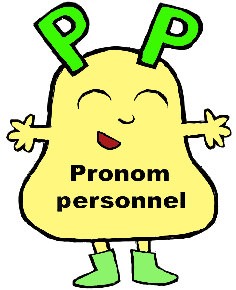 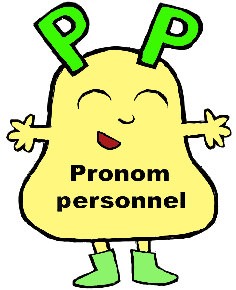 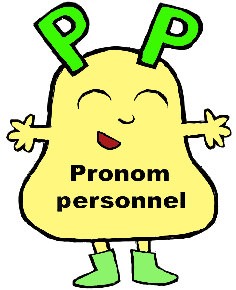 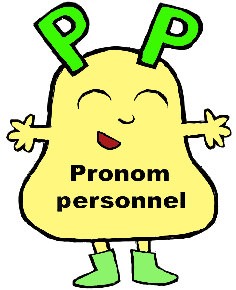 Nous
Vous
Ils
Elles
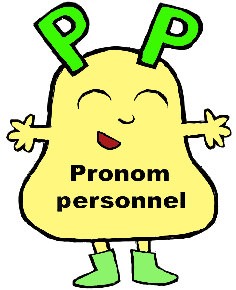 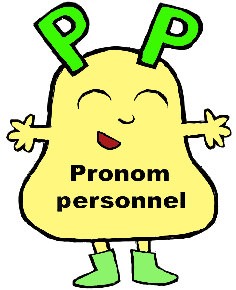 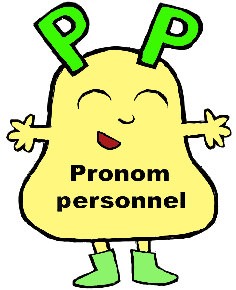 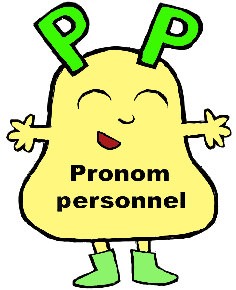 a
ai
as
a
présent
présent
présent
présent
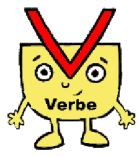 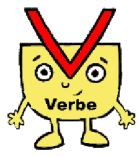 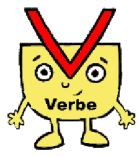 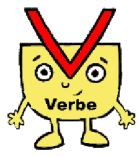 avoir
avoir
avoir
avoir
ont
avons
avez
ont
présent
présent
présent
présent
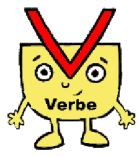 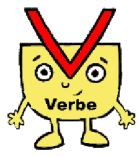 avoir
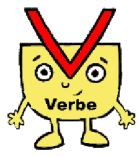 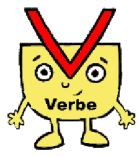 avoir
avoir
avoir
suis
es
est
est
présent
présent
présent
présent
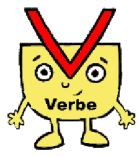 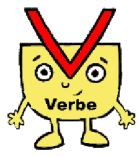 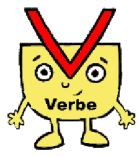 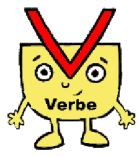 être
être
être
être
sommes
êtes
sont
sont
présent
présent
présent
présent
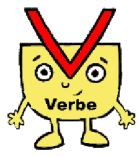 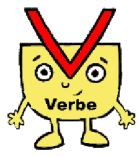 être
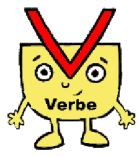 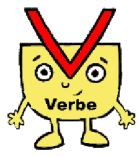 être
être
être
ai eu
as eu
a eu
a eu
passé composé
passé composé
passé composé
passé composé
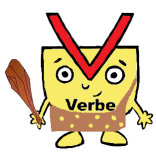 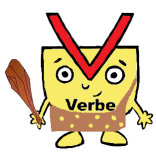 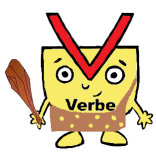 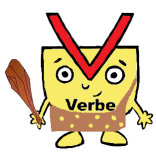 avoir
avoir
avoir
avoir
avez eu
avons eu
ont eu
ont eu
passé composé
passé composé
passé composé
passé composé
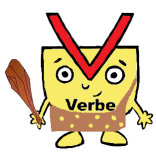 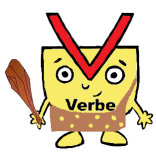 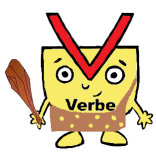 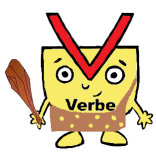 avoir
avoir
avoir
avoir
ai été
a été
as été
a été
passé composé
passé composé
passé composé
passé composé
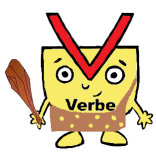 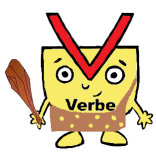 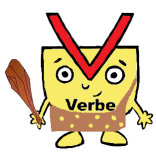 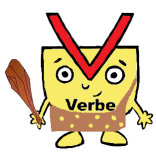 être
être
être
être
avons été
avez été
ont été
ont été
passé composé
passé composé
passé composé
passé composé
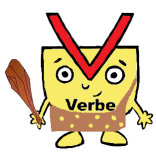 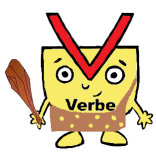 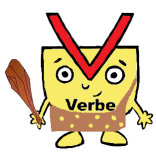 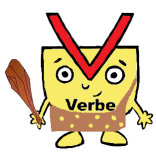 être
être
être
être
serai
sera
seras
sera
futur
futur
futur
futur
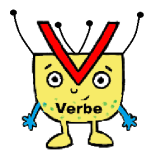 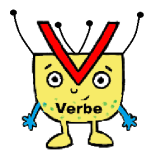 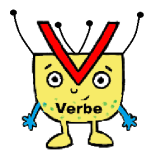 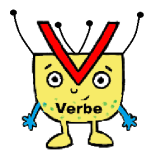 être
être
être
être
serons
serez
seront
seront
futur
futur
futur
futur
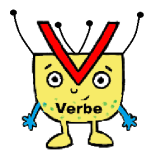 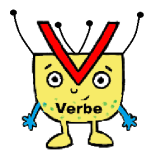 être
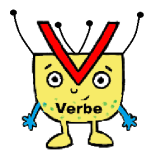 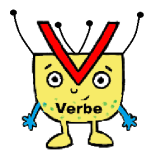 être
être
être
auras
aura
aura
aurai
futur
futur
futur
futur
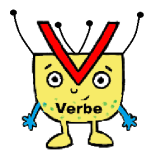 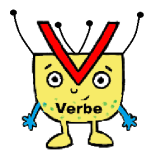 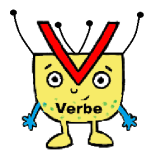 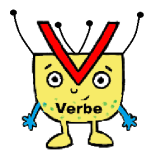 avoir
avoir
avoir
avoir
aurons
aurez
auront
auront
futur
futur
futur
futur
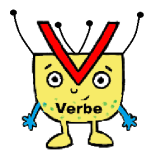 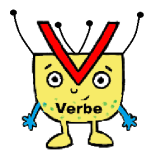 avoir
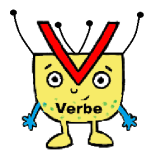 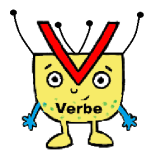 avoir
avoir
avoir